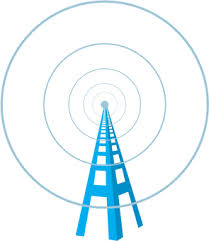 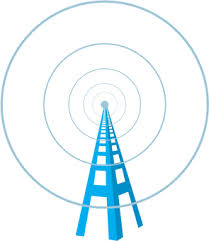 COMUNICACIONES MÓVILESVALORES SEGUROS PARA EL USO DE LAS ONDAS NO-IONIZANTES
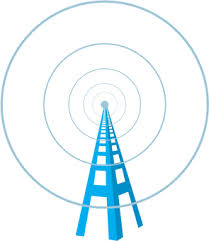 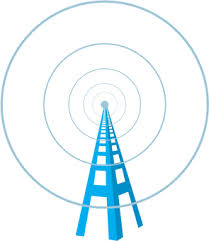 PERMISOS PARA LA INSTALACIÓN        DE UNA TORRE DE TELECOMUNICACIONES
TORRE DE TELECOMUNICACIONES
TORRE DE TELECOMUNICACIONES
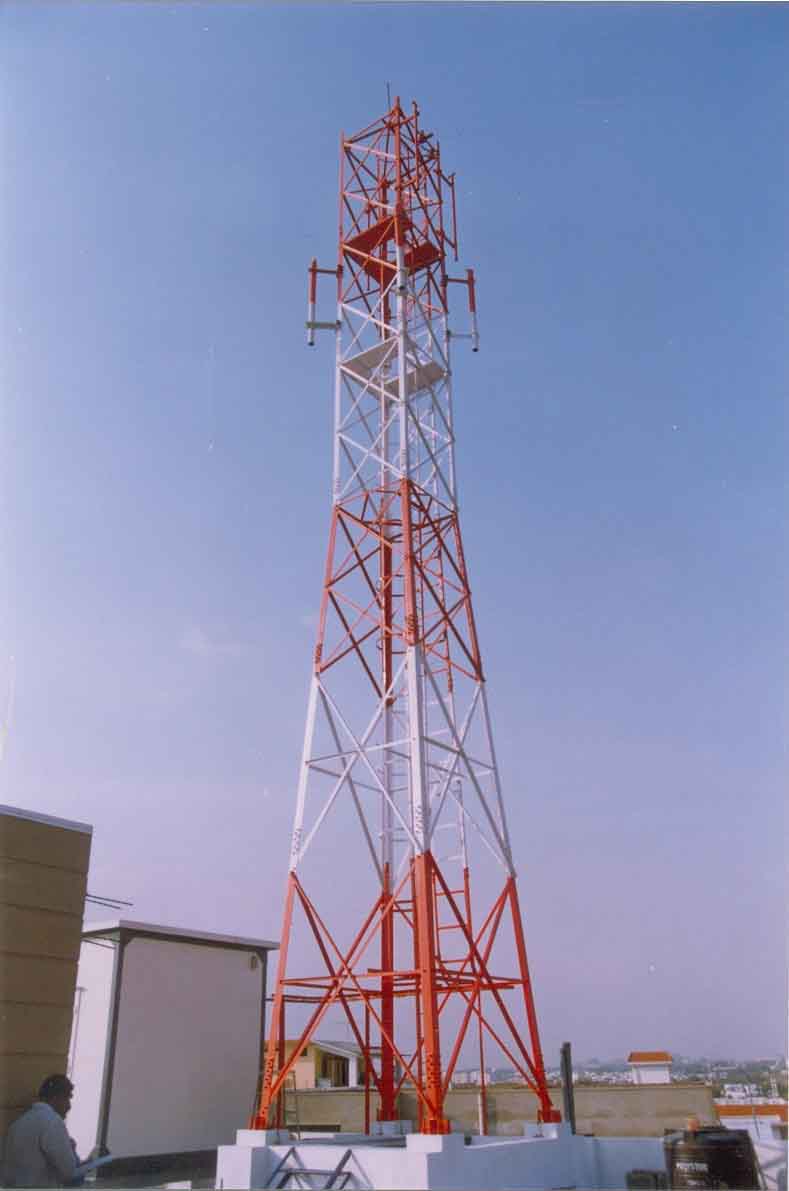 TORRE DE TELECOMUNICACIONES
TORRE DE TELECOMUNICACIONES
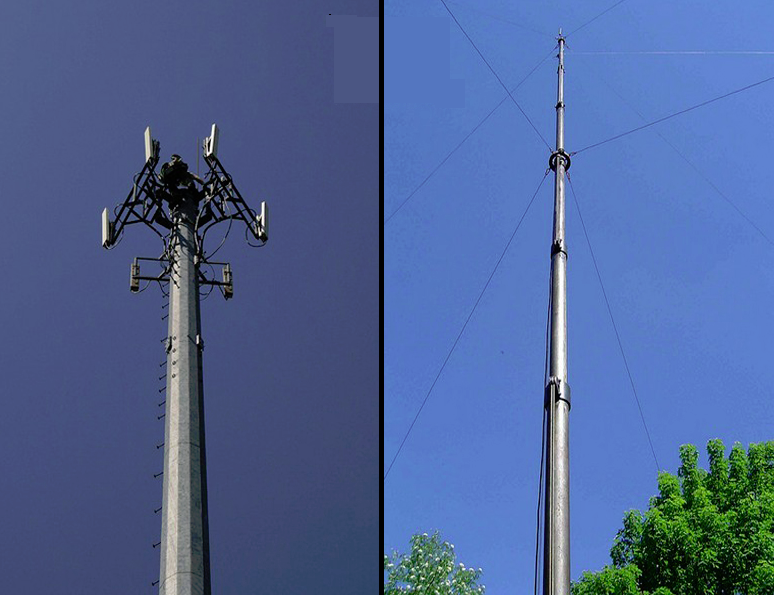 TORRE DE TELECOMUNICACIONES
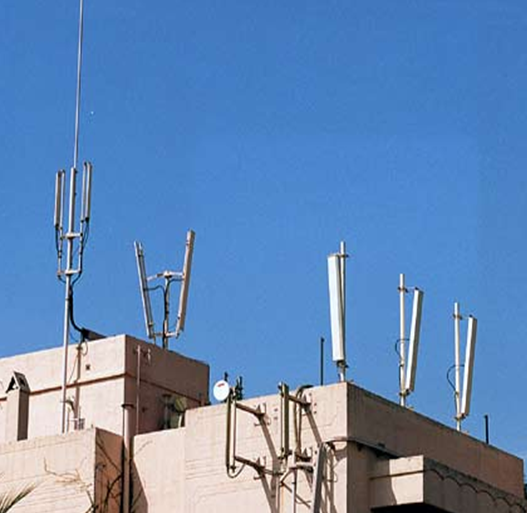 USO DE SUELO
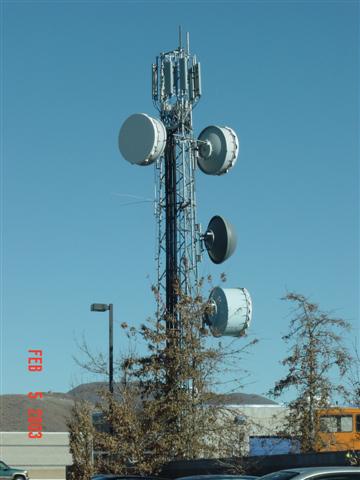 Alcaldías Municipales
MEDIOAMBIENTE
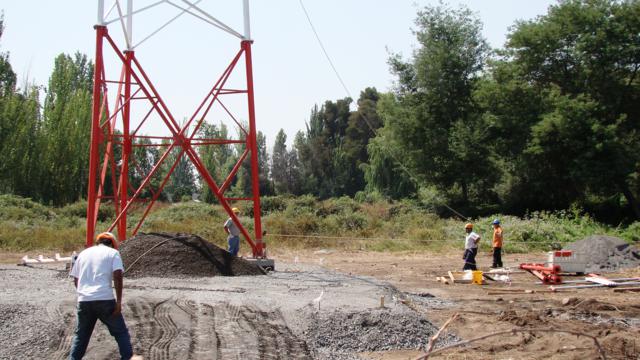 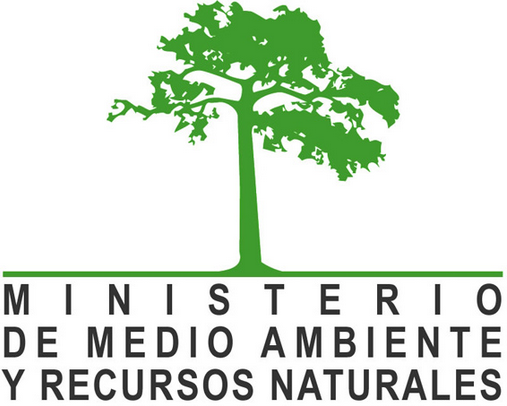 PLANOS Y OBRA CIVIL
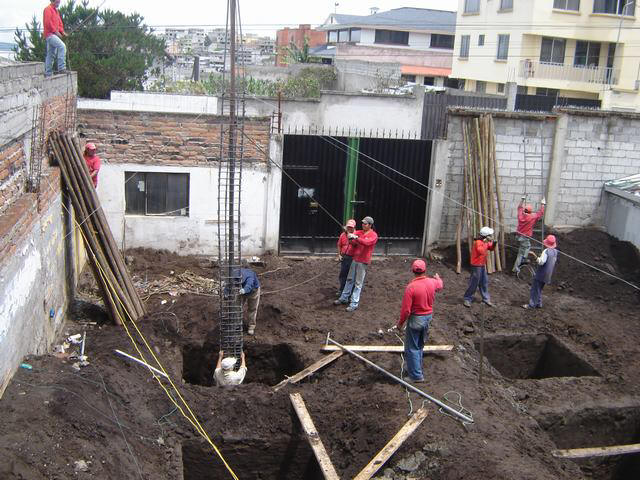 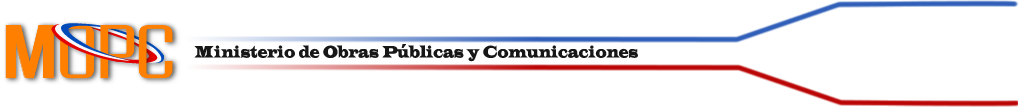 ALTURA
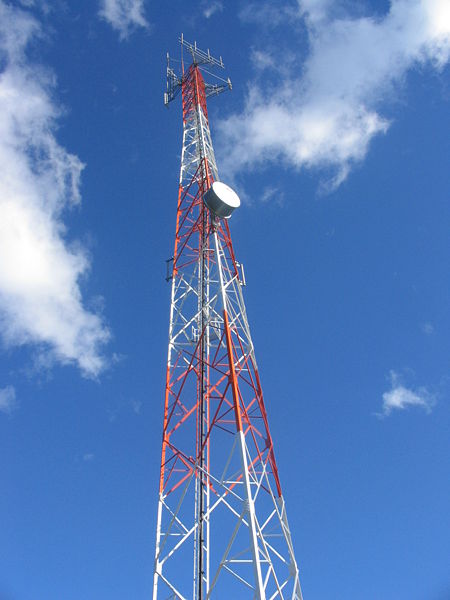 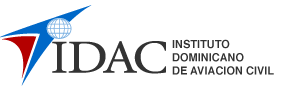 PUESTA EN OPERACIÓN DE UNA ESTACIÓN DE TRANSMISIÓN
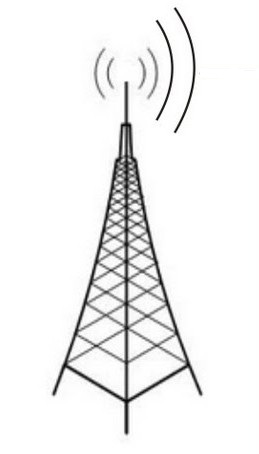 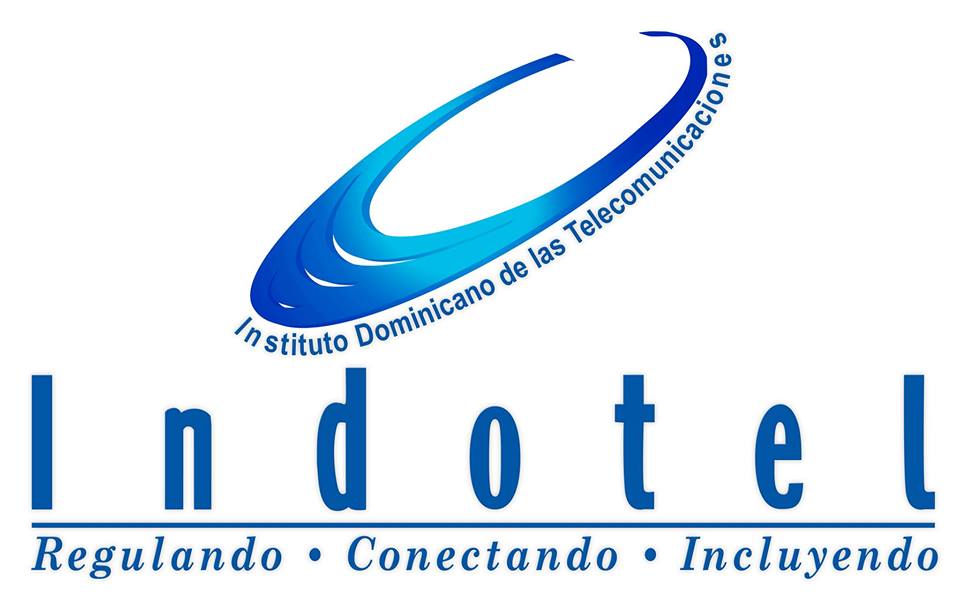 ELEMENTOS RADIANTES (ANTENAS)
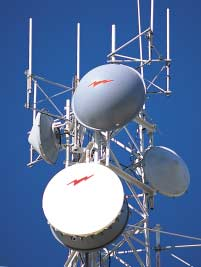 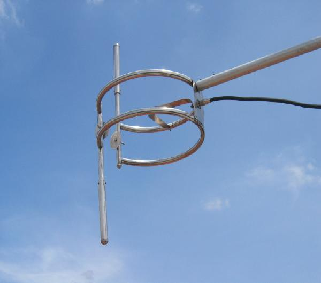 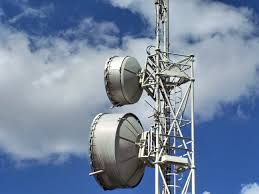 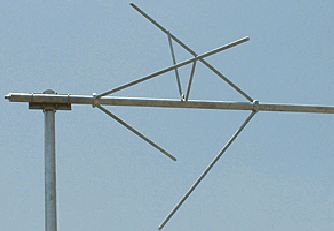 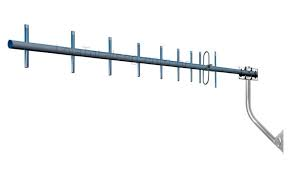 RADIACIONES ELECTROMAGNÉTICAS
La radiación electromagnética es una combinación de campos eléctricos y magnéticos oscilantes, que se propagan a través del espacio transportando energía.
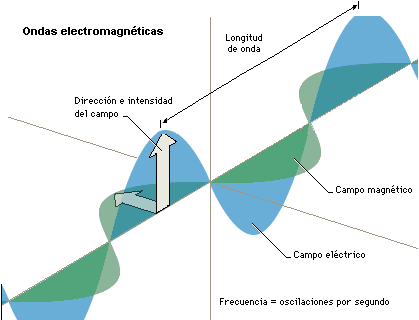 RADIACIONES ELECTROMAGNÉTICAS
Los seres vivos han estado expuestos a influencias electromagnéticas desde el origen de la humanidad: la luz del sol, los rayos cósmicos y otras, son radiaciones naturales de diferente naturaleza.

La radiación electromagnética puede manifestarse de diversas maneras como calor radiado, luz visible, rayos X o rayos gamma.
RADIACIONES ELECTROMAGNÉTICAS
Los campos electromagnéticos están presentes en todas partes, aunque son invisibles en general al ojo humano. 
Se producen campos en la atmósfera asociados a las tormentas , en el espacio, en equipos eléctricos y electrónicos, etc. 
El campo magnético terrestre hace que la aguja de una brújula se oriente en el eje norte-sur, y lo usan algunas aves y peces para su orientación.

Sin embargo los alegados efectos provocados por las radiaciones magnéticas o electromagnéticas, se atribuyen únicamente a los campos creados por la acción humana:

Estaciones de Teléfonos.
Emisores de Televisión y Radio.
Instalaciones de Radares.
Equipos Eléctricos y Electrónicos.
ESPECTRO ELECTROMAGNÉTICO
ESPECTRO ELECTROMAGNÉTICO
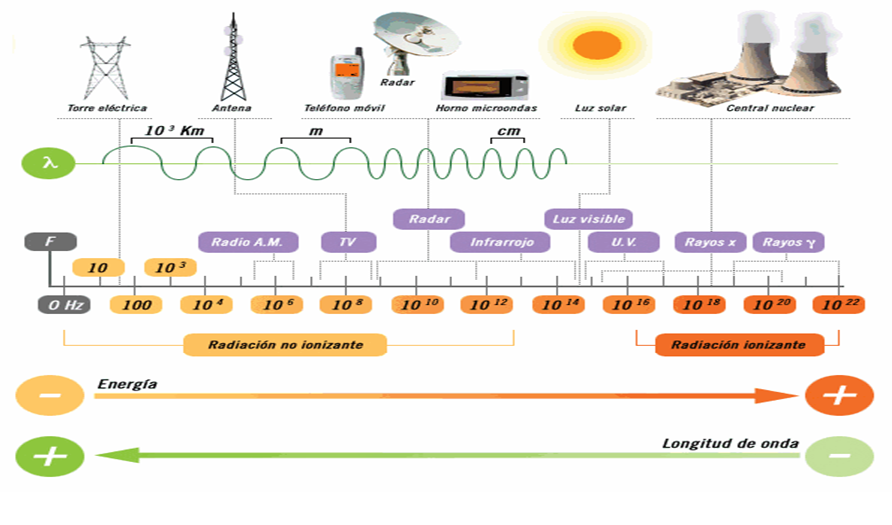 ¿QUÉ EMITE RADIACIONES ELECTROMAGNÉTICAS?
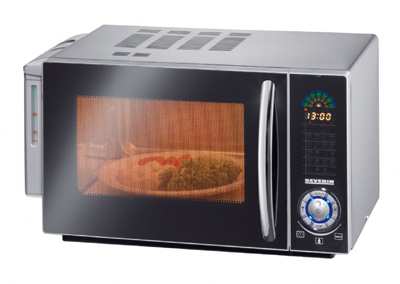 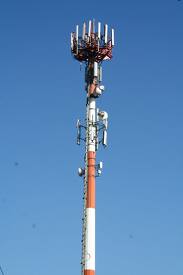 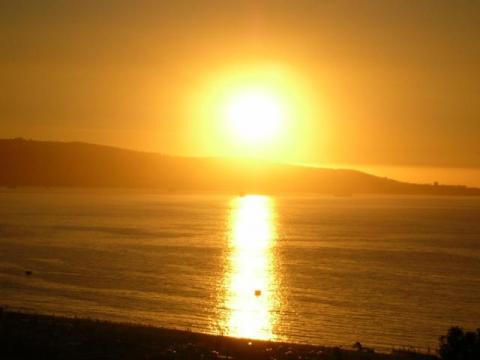 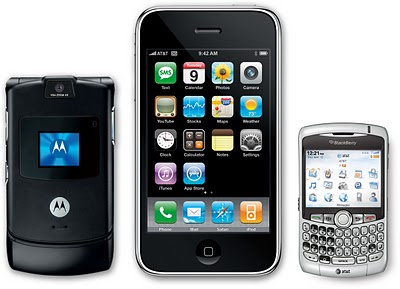 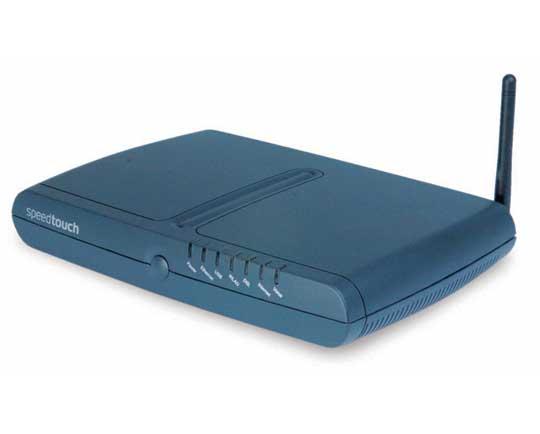 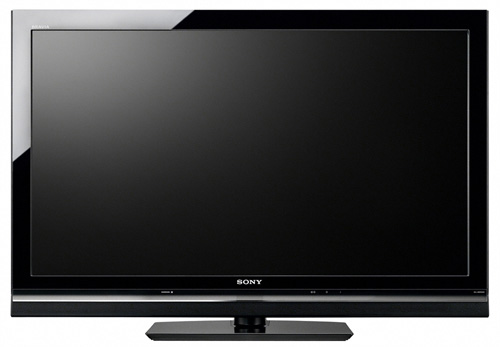 TIPOS DE RADIACIONES
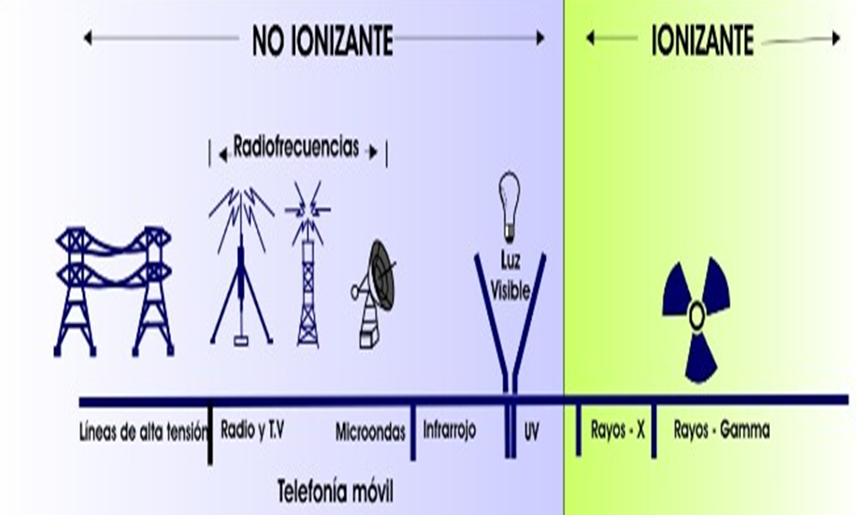 RADIACIONES IONIZANTES
Aquellas radiaciones que pueden separar electrones de los átomos y las moléculas, produciendo cambios en la estructura de la materia:
Sustancias Radioactivas
 Rayos X 
 Rayos Gama.
 Partículas Alfa y Beta.
 Aceleradores de Partículas.
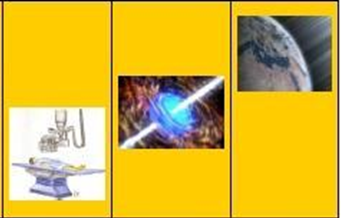 RADIACIONES NO-IONIZANTES
Aquellas radiaciones que no transfieren suficiente energía como para romper o cambiar la estructura de la materia:
Receptores de Radio y Televisión, Secadores, Teléfonos Móviles, Hornos, Bombillas, etc.
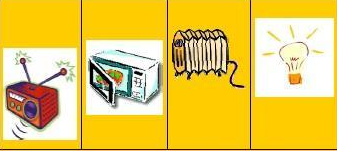 EFECTOS DE LAS RADIACIONES NO- IONIZANTES EN LOS SERES VIVOS
El principal efecto de la energía electromagnética es el calentamiento de los tejidos. En consecuencia, los límites recomendados de exposición a campos de radiofrecuencia y de microondas se establecen con el fin de prevenir los efectos sobre la salud ocasionados por el calentamiento localizado o de todo el organismo.
El cumplimiento de las normas de la Comisión Internacional de Protección contra la Radiación No Ionizante (ICNIRP), asegura que los efectos de calentamiento son suficientemente pequeños para que no sean perjudiciales.
Tasa de Absorción Específica (SAR) 

Specific Absorption Rate (SAR): se refiere a la  medida de la potencia máxima con que un campo electromagnético de radiofrecuencia es absorbido por el tejido vivo.
 Se define como la potencia absorbida por la masa de los tejidos (W/Kg). Se emplea para frecuencias entre 100 kHz y 100 GHz.
EQUIPO DE MEDICION RADIACIONES NO-IONIZANTES  (NARDA SRM-3000)
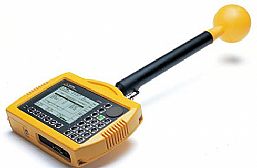 ESTÁNDARES INTERNACIONALES

Cada país establece sus propias normas nacionales relativas sobre exposición a campos electromagnéticos. 

La mayoría de estas normas nacionales se basan en las recomendaciones de la Comisión Internacional de Protección contra la Radiación No Ionizante (ICNIRP).

Esta organización no gubernamental, reconocida formalmente por la Organización Mundial de la Salud (OMS), evalúa los resultados de estudios científicos realizados en todo el mundo.
ESTÁNDARES INTERNACIONALES
La ICNIRP, en el año 1998, publicó las recomendaciones para la exposición a ondas de radio aplicables a teléfonos o celulares, estaciones bases, y otros dispositivos inalámbricos. 
Se establecieron los niveles de seguridad para la exposición del publico en general y los niveles ocupacionales.
NORMAS NACIONALESRESOLUCIÓN 119-08 (INDOTEL)
Reglamento para el cumplimiento de límites de exposición de las personas a las emisiones electromagnéticas no ionizantes generadas por uso del espectro radioeléctrico.
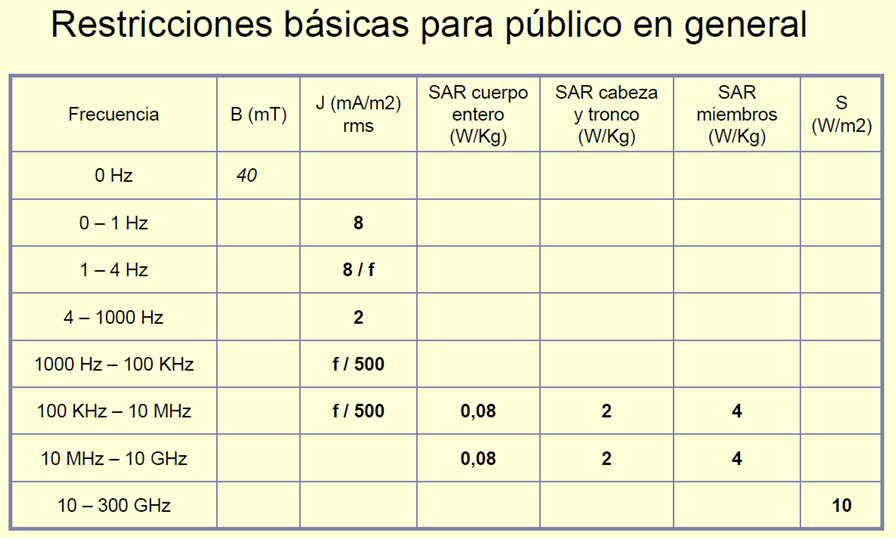 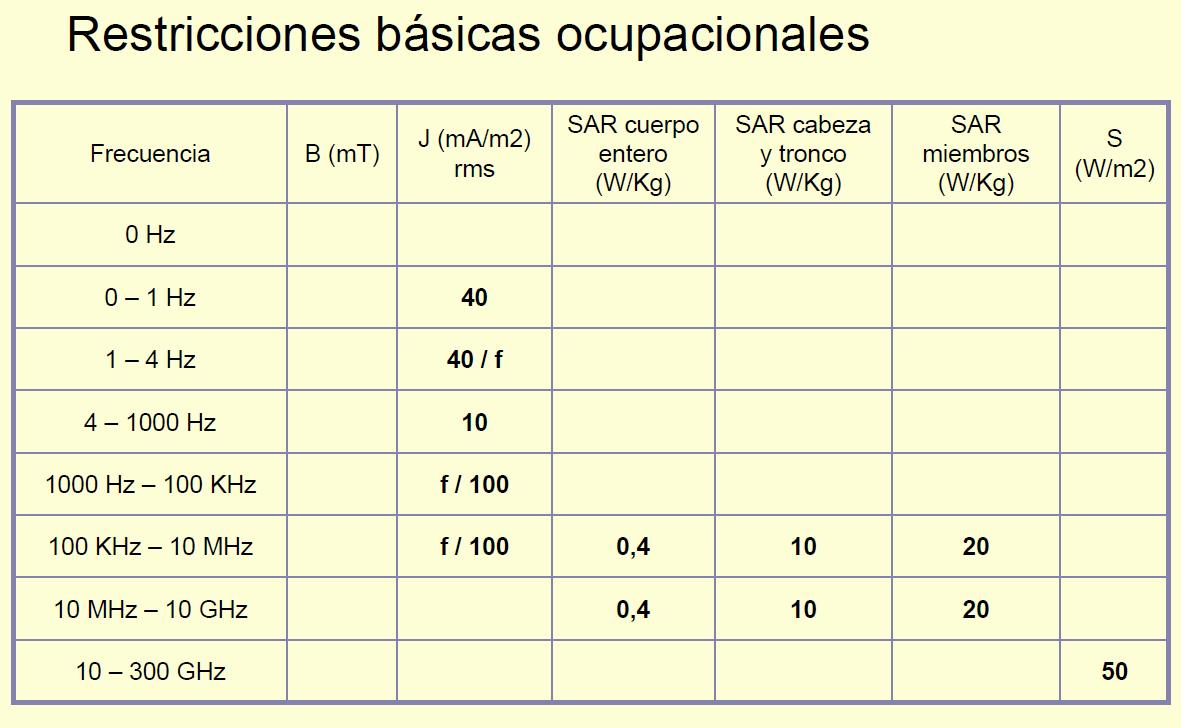 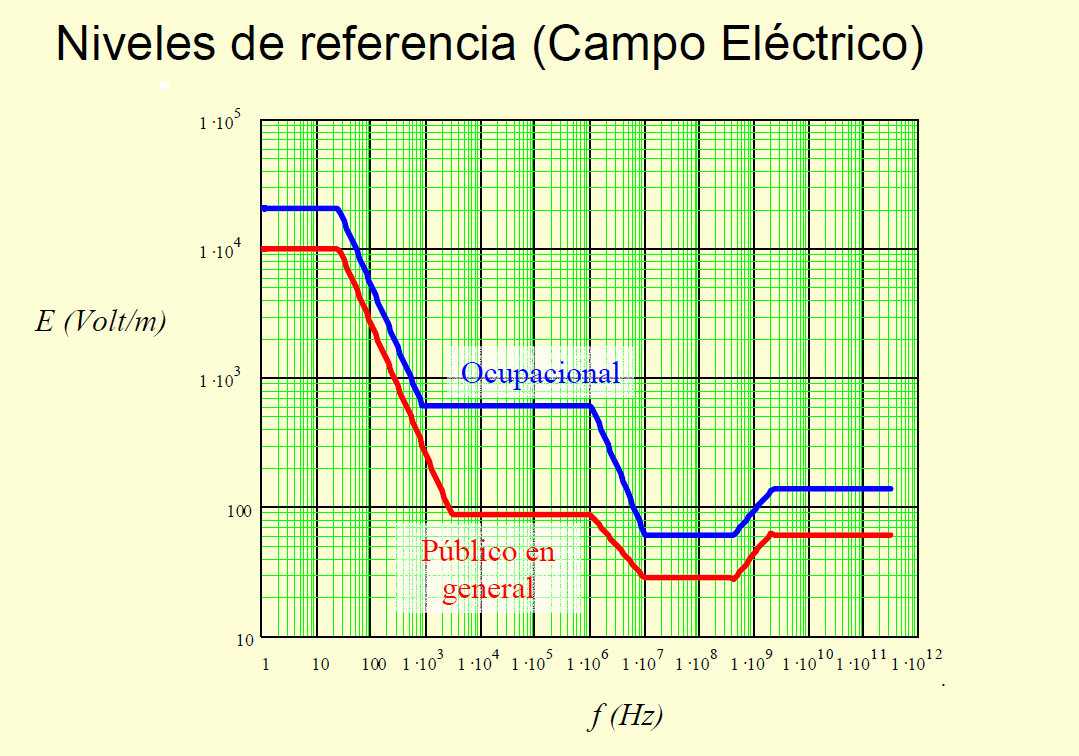 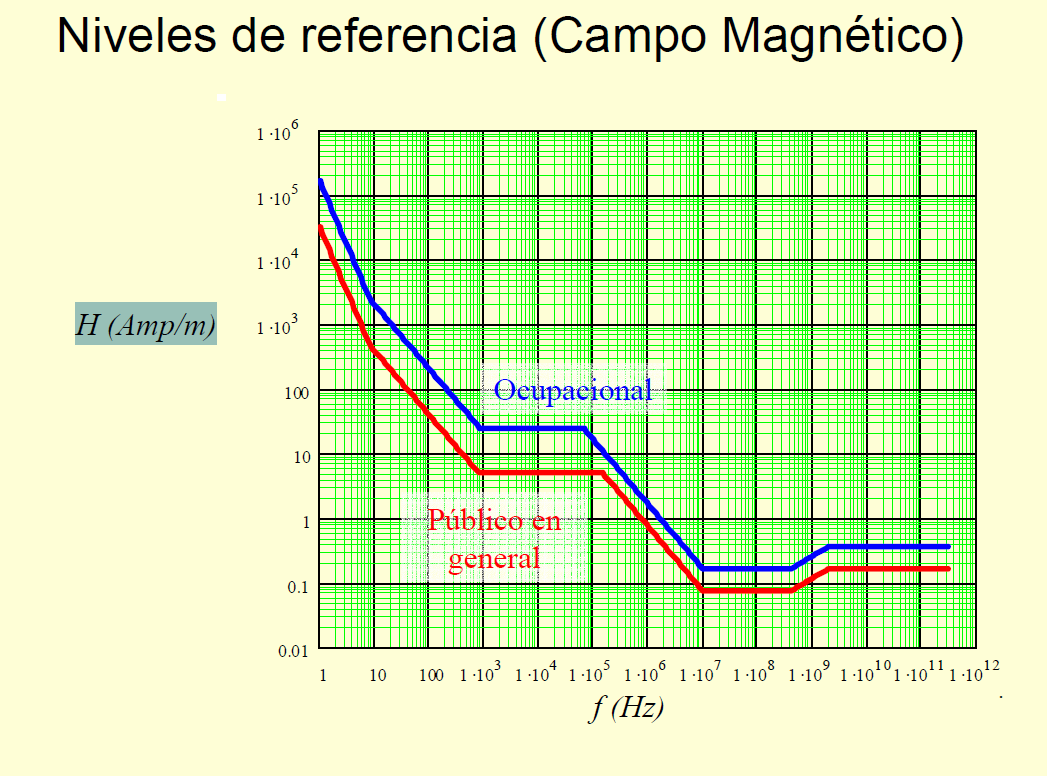 GRACIAS

Ing. Daniel Moreno Pérez
Radio Frequency Safety Officer (RFSO)
Departamento de Inspección
Instituto Dominicano de las Telecomunicaciones (INDOTEL)
Móvil: 829-471-2982
Oficina: 829-473-8521
Email:  dmoreno@indotel.gob.do